Being open and honest when things go wrong
Learning objectives
[Speaker Notes: The learning objectives of this session are-
To look at principles of being open and honest when things go wrong and the HCPC standards that are based around this.
To understand what is meant by duty of candour.
To understand why it is important to be open and honest within healthcare
To discuss the challenges that people may face in regards to being open and honest.
To gain awareness of what to do in the event of something going wrong.]
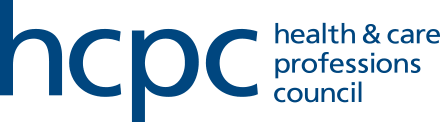 Firstly, who are our Healthcare professionals that are regulated by the HCPC?
Do you know the 15 healthcare professions that are regulated by the HCPC?
(HCPC, 2018)
[Speaker Notes: To start off the session, do you know the 15 healthcare professions that are regulated by the HCPC?]
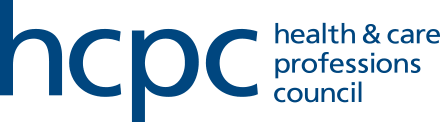 Firstly, who are our Healthcare professionals that are regulated by the HCPC?
Does your career/future career fall into one of these categories?
(HCPC, 2018)
[Speaker Notes: The 15 professions are listed on this slide. On the HCPC website there are more details of protected titles as some of these professions may also be known as something slightly different.]
All of the healthcare professionals and students that fall under regulation by the HCPC have standards that detail what is expected of the healthcare professionals. They are regularly updated, so those regulated should stay up to date with the latest standards.

These are available to read here- Standards | (hcpc-uk.org) (HCPC, 2022). Including standards of proficiency for each of the healthcare professional categories.

All healthcare professionals should work within the ethical framework set by the HCPC. 
In relation to this session, the standards include-
Being open when things go wrong
Be honest and trustworthy 
(we will come back to these in more detail!)
(HCPC, 2016)
[Speaker Notes: If you are new to the who the HCPC are, they play a massive role in the professions mentioned in the previous slide. They are regulators and have standards put in place that detail what is expected of healthcare professionals, including guidance for students.

If you haven’t already had a look at the HCPC standards, they are all available online and there are also standards of proficiency for each of the healthcare professional categories.

One of the groups of standards are the ‘Standards of conduct, performance and ethics’ and within those lie our standards of being open when things go wrong, but also being honest and trustworthy’.]
Is it okay for things to go wrong for a training healthcare professional?
?
?
?
?
?
?
?
?
?
?
[Speaker Notes: Group discussion topic]
Is it okay for things to go wrong as a qualified healthcare professional?
?
?
?
?
?
?
?
?
?
?
[Speaker Notes: Group discussion topic]
When something does go wrong, who should be made aware?
?
We will come back to this…
[Speaker Notes: So, as either a training or qualified health care professional. When something does happen to go wrong, who do you think needs to be made aware out of the following?]
Duty of Candour
What is duty of candour?
“The duty of candour requires registered providers and registered managers (known as ‘registered persons’) to act in an open and transparent way with people receiving care or treatment from them.” (Care Quality Commission (CQC), 2022).

Duty of candour comes under the Health and Social Care Act 2008 (Regulated Activities) Regulations 2014: Regulation 20. (2014)
(and is explained well in a reader friendly way on the CQC website!: 
Regulation 20: Duty of candour - Care Quality Commission (cqc.org.uk) (CQC, 2022).
[Speaker Notes: An important part of legislation that needs to be followed by health and care workers and students is around duty of candour.

So, what is duty of candour?
Duty of candour is legislation that protects service users. It is based around these health and care workers and students being open and transparent with service users and is part of the Health and Social Care Act 2008 Regulated Activities Regulations 2014: Section 20. This may sound quite technical, but on the CQC website is a run down of what this is, and is explained in an easy to understand way.]
There are two types of duty of candour-
Statutory
Professional
All healthcare professionals must be open and honest with people in their care when something goes wrong and causes, or could cause, harm or distress. 

Health and care professionals must also be open and honest with their colleagues, employers, regulators and relevant organisations- this includes taking part in reviews and investigations (GMC and NMC, 2022).
Since 2014, organisations registered with the CQC in England have a statutory duty of candour (Royal College of Nursing (RCN), 2022).

Reporting to the service user or relatives if there has been a ‘notifiable safety incident’. This refers to any unintended or unexpected incident that has or could have resulted in death, severe harm, moderate harm or prolonged psychological harm (General Medical Council (GMC) and Nursing and Midwifery Council (NMC), 2022).
[Speaker Notes: There are two types of duty of candour- statutory and professional.
Statutory duty of candour refers to an organisational aspect of duty of candour and affects any organisation that is registered with the CQC. The organisation must support in their roles around duty of candour and ensure that any incidents or things that have gone wrong, are reported and dealt with in the correct way.

Professional duty of candour is a more personal duty aimed specifically at health and care workers and their own responsibility as an individual to follow duty of candour and the processes that make up duty of candour, such as any investigations that take place. Workers must be open and honest with the service users involved but also with those that they work with such as colleagues and regulators (such as the HCPC). 

If something has happened that could impact a service user negatively, then duty of candour should be implemented.]
Duty of Candour and HCPC standards
Please note that these standards also apply to students and a separate document is  available –
Guidance on conduct and ethics for students | (hcpc-uk.org)
(HCPC, 2016)
[Speaker Notes: You will see that the HCPC standards of conduct, performance and ethics that were mentioned previously link directly with Duty of Candour in that they are based around being transparent with service users. Standard 8 includes informing the service user and carers (if appropriate), apologising, putting things right where you are able to and giving a full explanation. Standard 8 also discusses supporting the service users with rights to complain. The HCPC website has a dedicated section on their website for service users that wish to make a complaint about a professional. They also have guidance for those wishing to self refer and when it would be appropriate to do so.

Standard 9 of the HCPC standards of conduct, performance and ethics is to be honest and trustworthy. The service users that are in the care of health and care workers put their trust into these workers and this should be respected in return. If something has gone wrong then a service user will be more likely to continue to trust a service that has been fully open and honest with them in turn.

Standard 9 also touches on the guidance of being compliant with any investigations that come from any incidents, as per the professional duty of candour. 

Student healthcare workers are also expected to follow these standards, however, there is a separate document available on the HCPC website for students.]
So…going back to the previous question…
When something does go wrong, who should be made aware?
Speaking to a co-worker can be beneficial in that they can offer you support regarding the incident. Your co-worker may also be able to guide you through the processes that you need to follow. Health care professionals must also support and encourage each other to be open and honest, and not stop someone from raising concerns. (NMC, 2022)

It is really important that you discuss things with your management as they may be able to put support in place and look at the reasons behind the incident occurring and ways in which this could be prevented from happening again. Was it a lack of training? Or the environment?

Student healthcare workers should also include their education providers in any discussions.

Having these discussions will aid you in reflecting on the incident which is a big part of learning and being a healthcare worker.
Your co-workers?
Your line manager?
Your department manager?
[Speaker Notes: Going to back to the question a few slides previous, who should be made aware when things go wrong?
Speaking to your colleagues is another part that makes up being open and honest. It can mean that you get any guidance that you may need, both professionally and personally- it can be scary when something has gone wrong. Your management can ensure that things are put in place to prevent the incident from happening again.
Student healthcare workers should also make sure that they inform their education providers, who again can offer support and guidance and also liaise with your placement site.]
The service user involved?
The service user’s family/carers?
As per the duty of candour and HCPC standards, it is absolutely essential that the service user involved is made aware of any incidents that occur that involve them.

The NHS constitution advises service users that they have ‘the right to an open and transparent relationship with the organisation providing your care.’ (NHS resolution, 2017)

Dependant on the needs of the service user, it may be appropriate for a family member or carer to be made aware of the incident.
[Speaker Notes: As we have discussed in relation to both duty of candour and HCPC standards, the service user involved must be made aware as park of being transparent. They have the right to be made aware of any harm or potential future harm from the incident that has arisen. NHS resolution has a document available that is based around saying sorry and within this it advises that they have the right to an open and transparent relationship with the organisation providing their care. For some service users it will be more appropriate for a family member or carer to be made aware of the incident, especially if the service user is unable to understand the implications that you are explaining to them.]
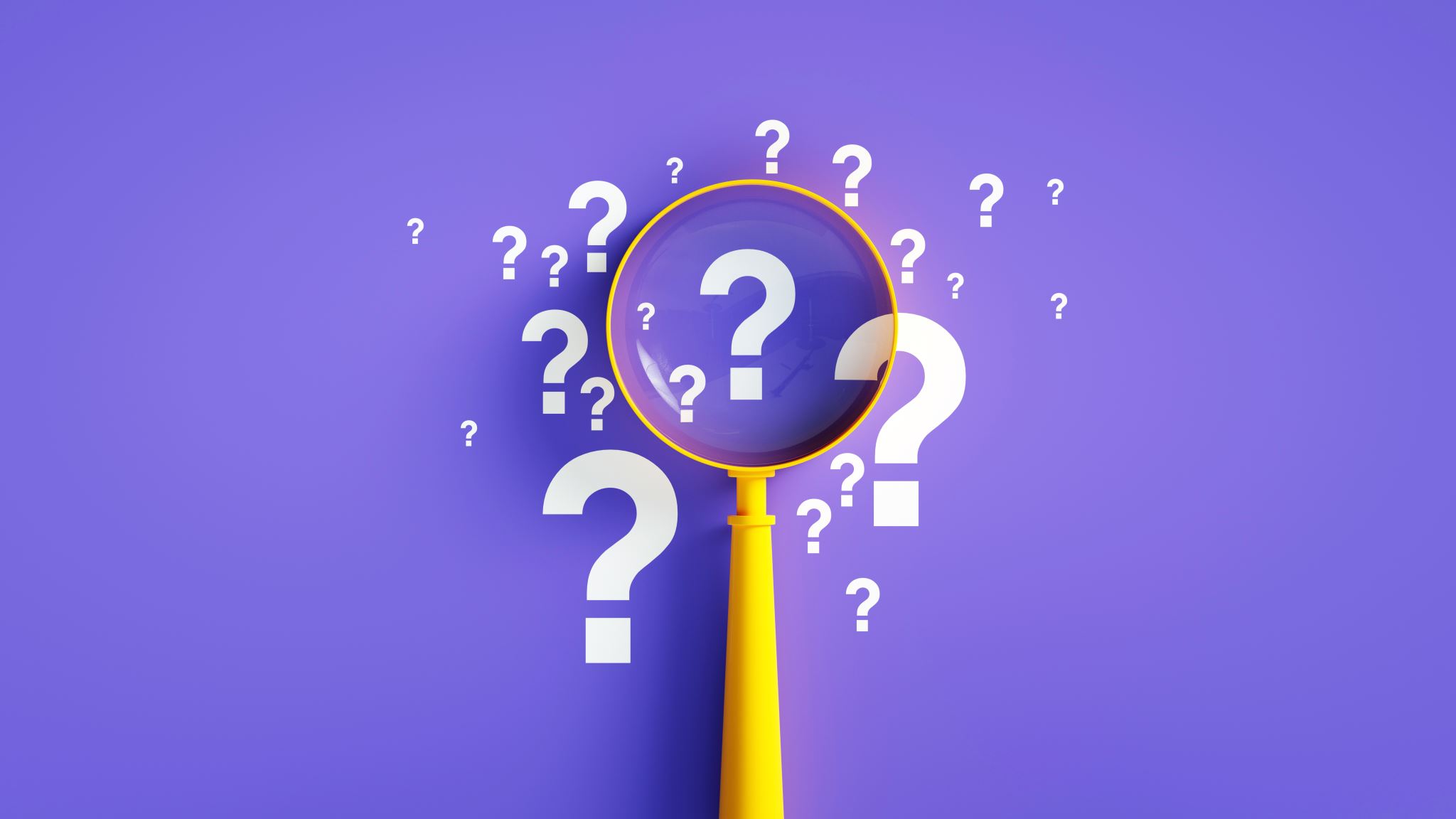 Challenges
What are some challenges that you can think of that may affect someone who has to report something that has gone wrong?
[Speaker Notes: What do you think are some of the challenges that may affect someone who has to report when something has gone wrong for them; or may discourage someone from fulfilling their duty of candour?]
Examples of Challenges
(HCPC, 2021)
[Speaker Notes: Fear of litigation and regulators- being scared is probably quite a common reason for someone not wanting to report when something has gone wrong. Fear of losing your career or disciplinary on your record, however, it’s not always a black and white case, but several shades of grey in between. Being referred to a regulator may be misconceived as being a really serious and potentially bad thing, however, they can offer a lot of advice and guidance.
Blame culture- a fear of being blamed or being brought into a situation that will get you into trouble if you speak up- it is part of duty of candour for healthcare workers to support each other in being open and honest. The perception of a blame culture may be no more than a perception.
Criticism or judgement- when you work hard at your job or placement, it can be disheartening to receive criticism. When something goes wrong, it can be a misconception that you will receive negative criticism or judgment about your performance: if something has gone wrong for you, you will be seen as incompetent- instead it can be a learning opportunity for everyone and may change the ways in which things work or identify gaps in departmental training.
Feeling like an annoyance- we all know how busy senior staff can be and how little time it may seem that they have; if something has gone wrong and it needs to be looked into further it may feel that you are taking up even more of their time, giving them extra work to do.]
It may be scary, but it can also-
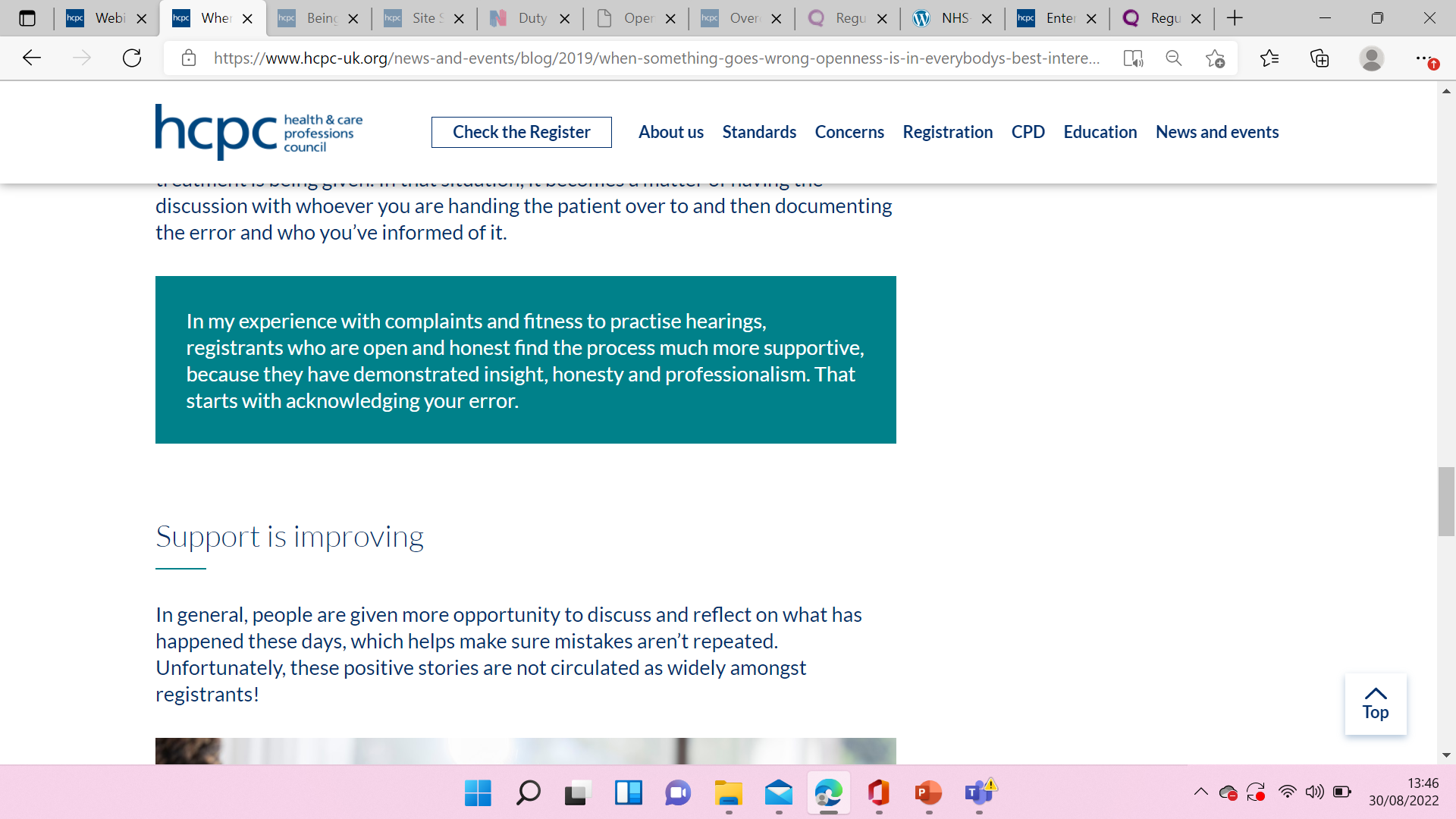 (Clarke, 2019)
[Speaker Notes: Learning and reflection make up a big part of being a healthcare worker, especially working towards continuing professional development (CPD). It can be learning for yourself but also your co-workers. The safety of service users is paramount and preventing the incident from happening again means that future service users may also be kept safe in turn. And again, it could potentially lead to future or further training if it is found that this would be beneficial in preventing the incident from happening again.]
So what should you do when things do go wrong?
[Speaker Notes: What should you do when things go wrong? We have spoken about the importance of communicating with the service user, or their carers if appropriate, and the importance of apologising to provide a transparent and trustworthy service. 
As either an employee or student there may be certain policies in place for specific steps to follow in the event or an incident occurring- you should familiarise yourself with these policies and the individuals that you may need to contact.
Speak to your manager, this is extremely likely to be a part of any policy in place around what to do when something goes wrong anyway but they can offer support and guidance in the process and also to ensure that you are okay. They can also put things into place to prevent this from happening again. 
Seek advice from regulators, this could be the HCPC, Nursing and Midwifery Council, Society of Radiographers, Chartered Society of Physiotherapists- whoever is relevant to your practice. 
If any further action is required, you should comply with the processes and show that you have been open, honest and have learnt from what has happened.]
An Important Thing to Remember- Saying sorry is not admitting fault
We have covered how important it is to apologise and the challenges this could present for individuals in relation to worries of what will happen in response.
“Saying sorry is:
 always the right thing to do 
not an admission of liability 
acknowledges that something could have gone better 
the first step to learning from what happened and preventing it recurring”
(NHS Resolution, 2017)
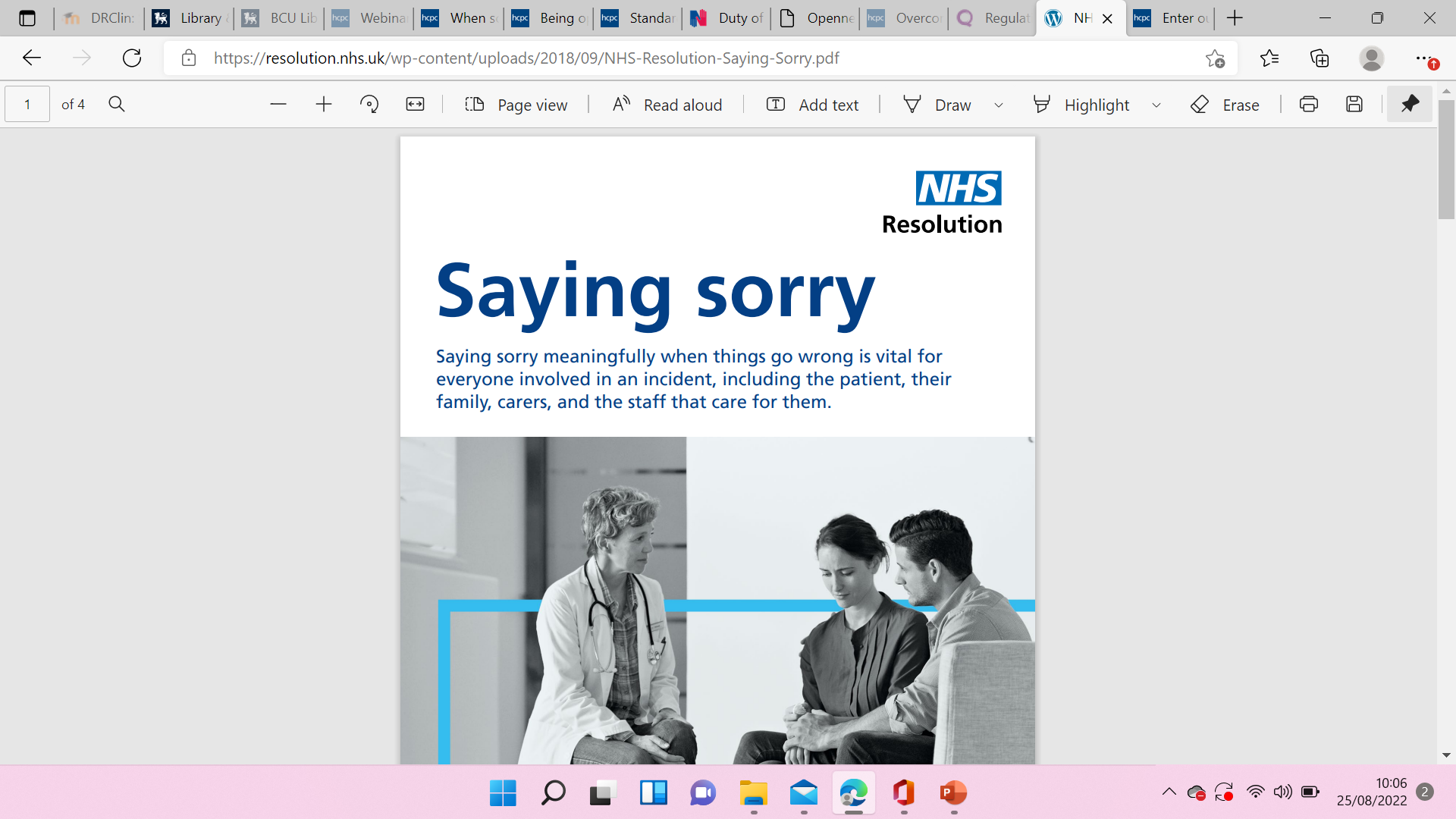 [Speaker Notes: An important thing to remember is that saying sorry doesn’t mean that you are personally admitting fault. It acknowledges to everyone involved that something could have gone better.]
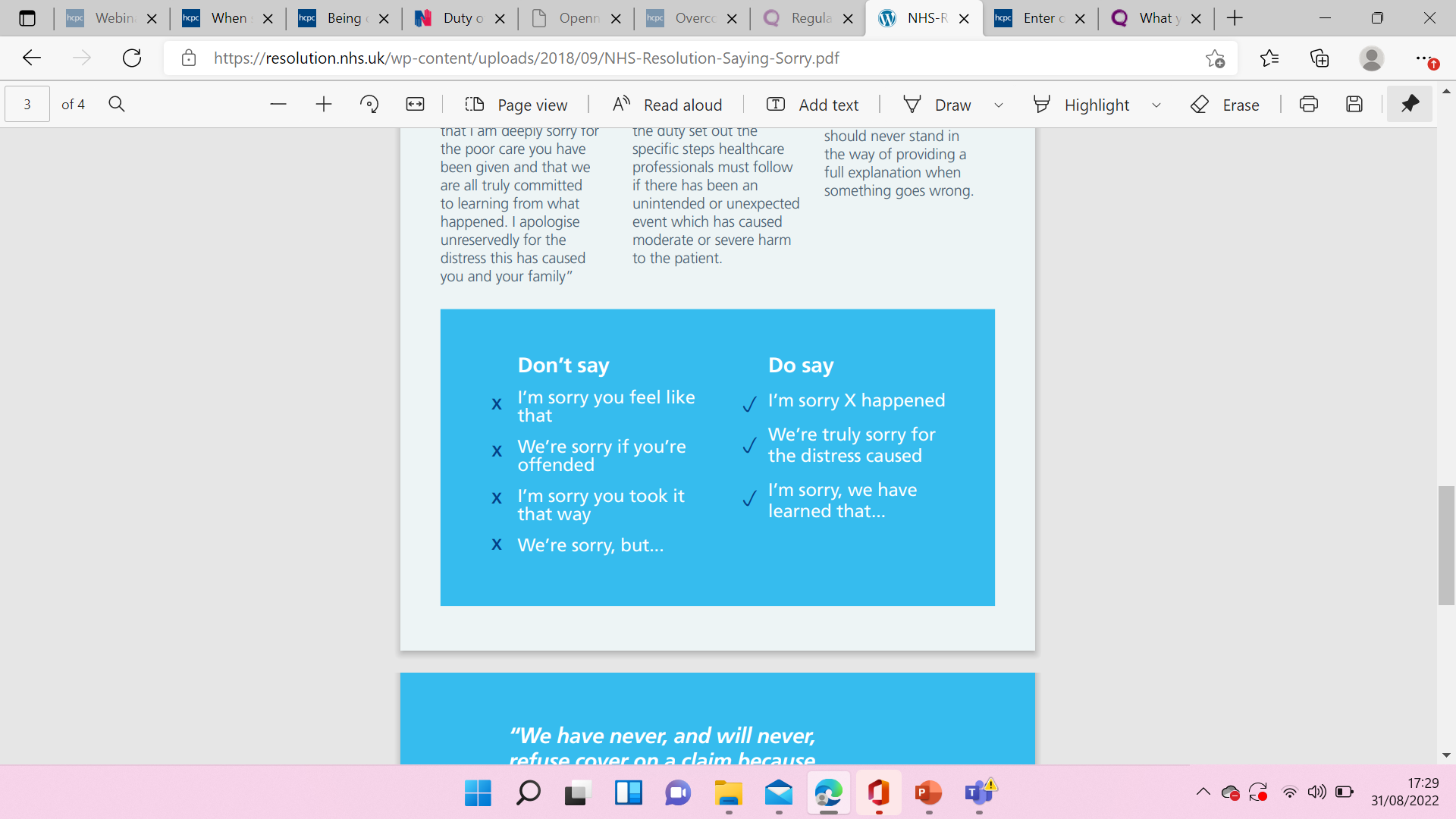 (NHS Resolution, 2017)
[Speaker Notes: It’s also important to consider the way that you say sorry as this can also impact on a service user and their response to the situation- make sure that the service user believes that the apology is sincere.]
Is it okay then, if things go wrong for a training professional or a qualified professional?
[Speaker Notes: Back to the original question, do you think that you have changed your mind on what answer you would give now?]
In a nutshell- it’s how you deal with the situation that matters.When things go wrong, service users, employers and the regulator want to make sure it won’t happen again, and so the key is recognising that you’ve made a mistake.
(Clarke, 2019)
[Speaker Notes: It’s how you deal with the situation that really matters. A quote from Clarke’s blog ‘When something goes wrong, openness is in everybody’s best interests’; which is available via the HCPC website, states that ‘When things go wrong, service users, employers and the regulator want to make sure it won’t happen again, and so the key is recognising that you’ve made a mistake.’]
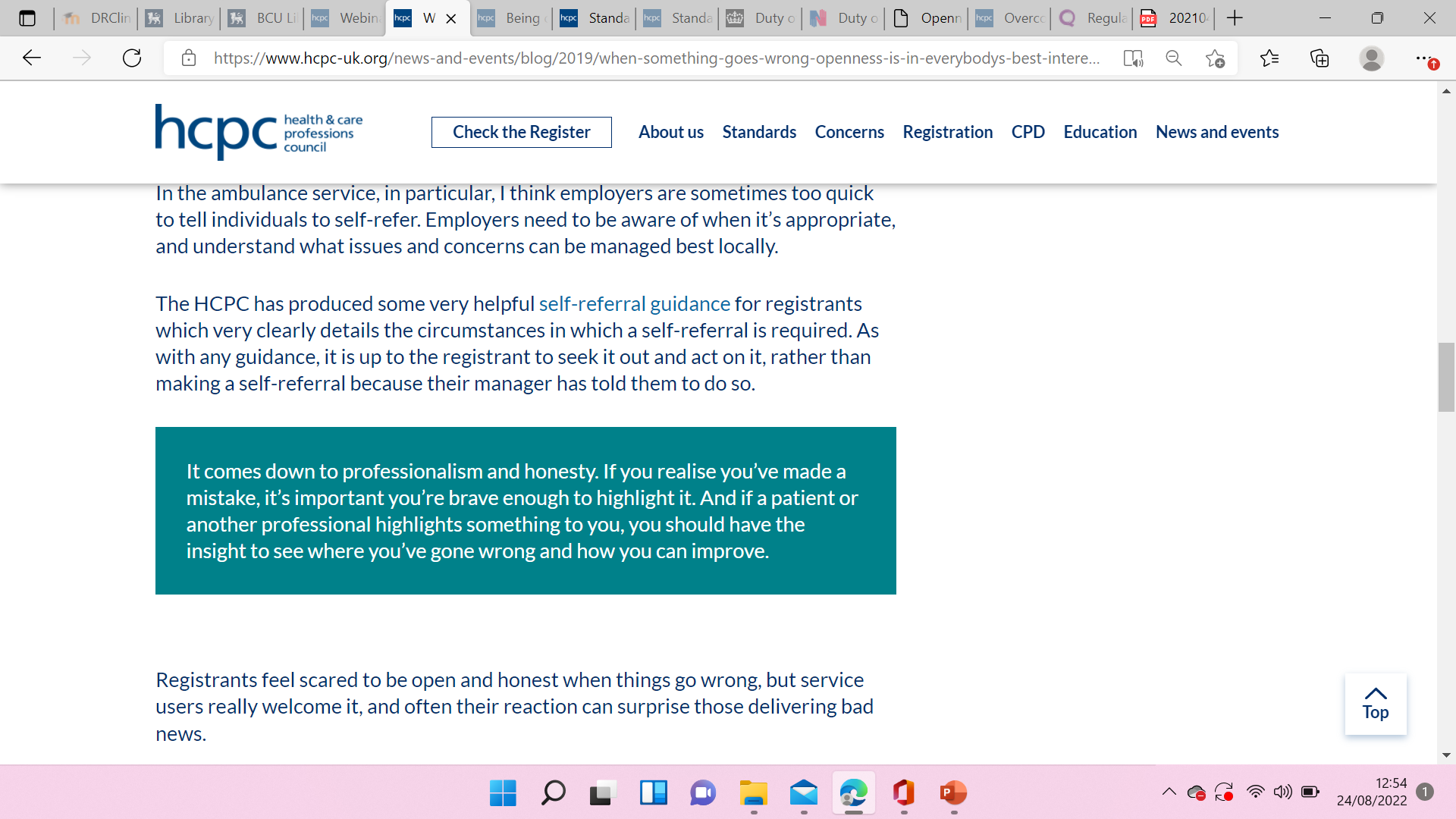 (Clarke, 2019)
[Speaker Notes: Another great quote that is from Clarke’s blog via the HCPC website mentions key words of professionalism, honest, brave, insight and improve- all parts of acting in the correct way when things go wrong.]
Now you have more insight: A case study based on students
https://youtu.be/KFisdBqa19M
[Speaker Notes: This short video shows a scenario of a healthcare student and gives insight into what feelings they may have but also the actions to take when something has gone wrong for them. It may also be useful if in your current or future career you mentor students as part of your role.]
Take home messages
[Speaker Notes: Take home messages from this session-
Things can go wrong for any of us- we are only human! It’s how you respond that matters.
Don’t be scared to report when something has gone wrong- there are positive scenarios that can come out of something going wrong. You can learn, reflect and evoke change.
Regulatory bodies aren’t there to scare you- they provide standards, information on training opportunities and advice which will support you right through from being a student into your career and more.]
Any Questions?
?
?
?
?
?
?
?
?
?
?
[Speaker Notes: Group discussion topic]
References
Care Quality Commission (2022) Regulation 20: Duty of Candour Available at: https://www.cqc.org.uk/guidance-providers/all-services/regulation-20-duty-candour/ [Accessed 25th August 2022].

Clarke (2019)  When something goes wrong, openness is in everybody’s best interests. Our Standards [blog]  23rd July. Available at: https://www.hcpc-uk.org/news-and-events/blog/2019/when-something-goes-wrong-openness-is-in-everybodys-best-interests/ [Accessed 30th August 2022]

General Medical Council and Nursing and Midwifery Council (2022) Openness and honesty when things go wrong: the professional duty of candour. [pdf]  Available at: https://www.nmc.org.uk/globalassets/sitedocuments/nmc-publications/openness-and-honesty-professional-duty-of-candour.pdf [Accessed 25th August 2022]

Health and Care Professions Council (2016) Standards of conduct, performance and ethics. [pdf]  Available at: https://www.hcpc-uk.org/standards/standards-of-conduct-performance-and-ethics/ [Accessed 25th August 2022]

Health and Care Professions Council (2017) Conduct and ethics for students - Being open when things go wrong [video] Available at: https://www.youtube.com/watch?v=KFisdBqa19M [Accessed 31st August 2022] 

Health and Care Professions Council (2018) Professions and protected titles. Available at: https://www.hcpc-uk.org/about-us/who-we-regulate/the-professions/ [Accessed 20th August 2022].

Health and Care Professions Council (2022) Standards. Available at: https://www.hcpc-uk.org/standards/ [Accessed 20th August 2022]

Health and Care Professions Council (2021) #MyHCPCStandards​ webinar series: Standard 8 - be open when things go wrong [video] Available at: https://www.youtube.com/watch?v=R1VvOJ9hjHA&feature=emb_imp_woyt  [Accessed 24th August 2022]

National Health Service Resolution (2017)  Saying sorry. [pdf] Available at: https://resolution.nhs.uk/wp-content/uploads/2018/09/NHS-Resolution-Saying-Sorry.pdf [Accessed 24th August 2022]

Royal College of Nursing (2022), Duty of candour. Available at: https://www.rcn.org.uk/get-help/rcn-advice/duty-of-candour [Accessed 22nd August 2022]

The Health and Social Care Act 2008 (Regulated Activities) Regulations 2014, SI 2014/2936, England, National Health Service, Public Health and Social Care.